О составе и основных направления деятельности студенческого самоуправления 
2024-2025 учебный год
Создание системы вовлечения студентов в соуправление
Мониторинг результатов деятельности, используя методику М.И. Рожкова «Определение уровня развития самоуправления в ученическом коллективе»
Точка роста
25.04.24 г.
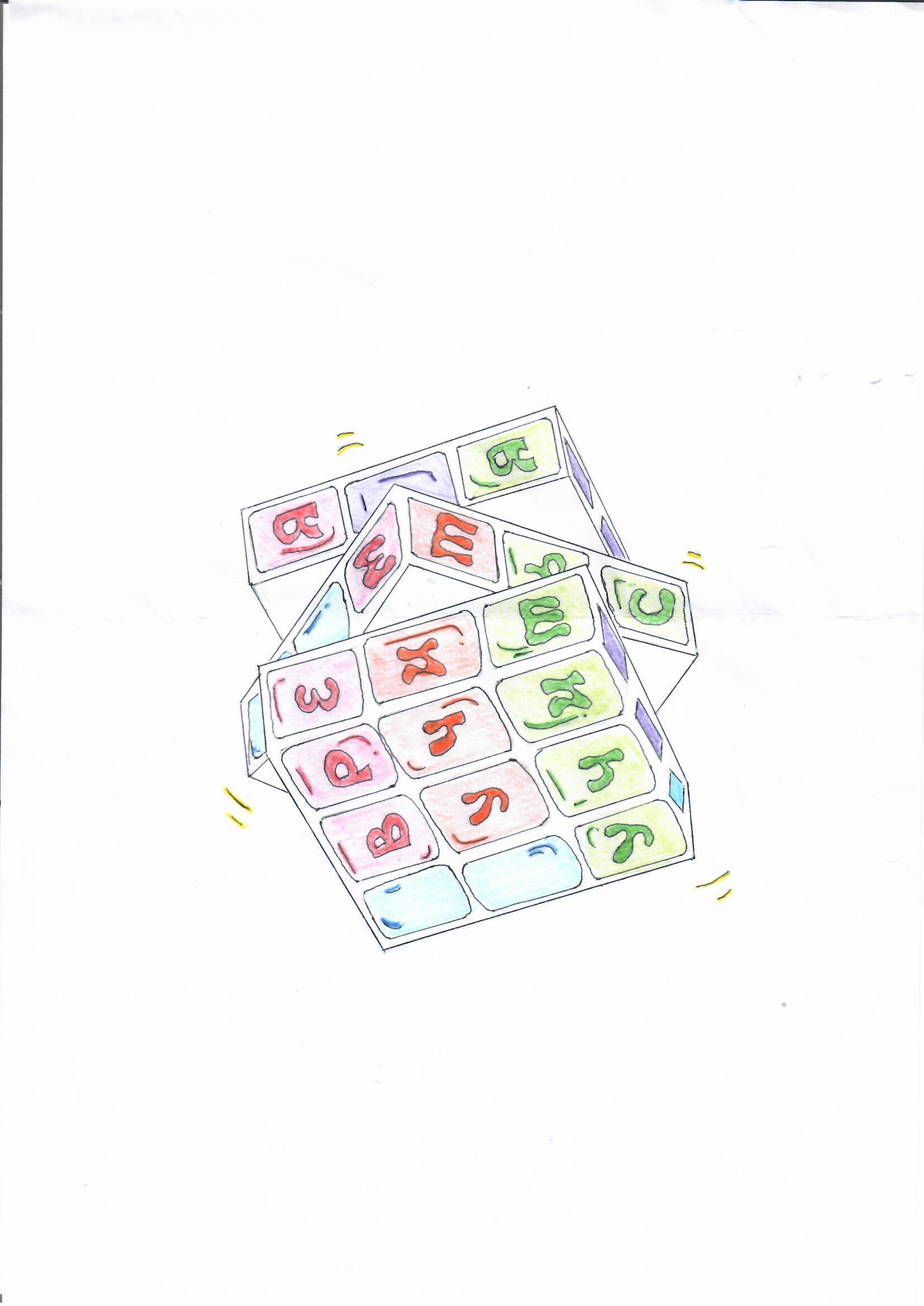 Путь человека к мастерству похож на путь шёлка, который берёт своё начало от гусеницы шелкопряда, постепенно превращаясь в прекрасную, крепкую ткань. Подобно гусенице, совершающей превращения в шёлк, проходит человек свой  путь к МАСТЕРСТВУ.
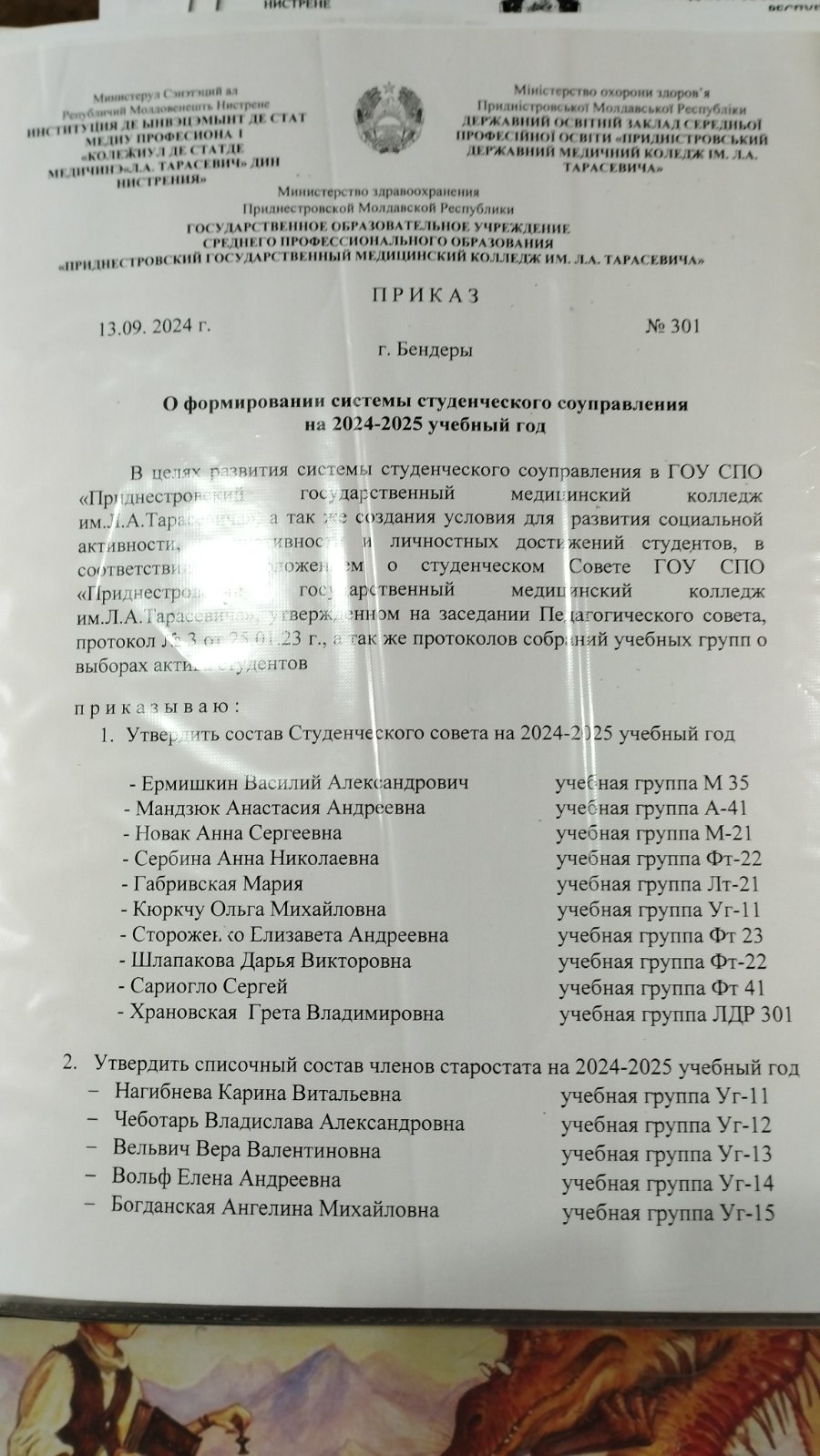 Мандзюк Анастасия  	Ермишкин Василий            старостат    		руководитель спортивного клуба                                                            «Спорт МЕД»
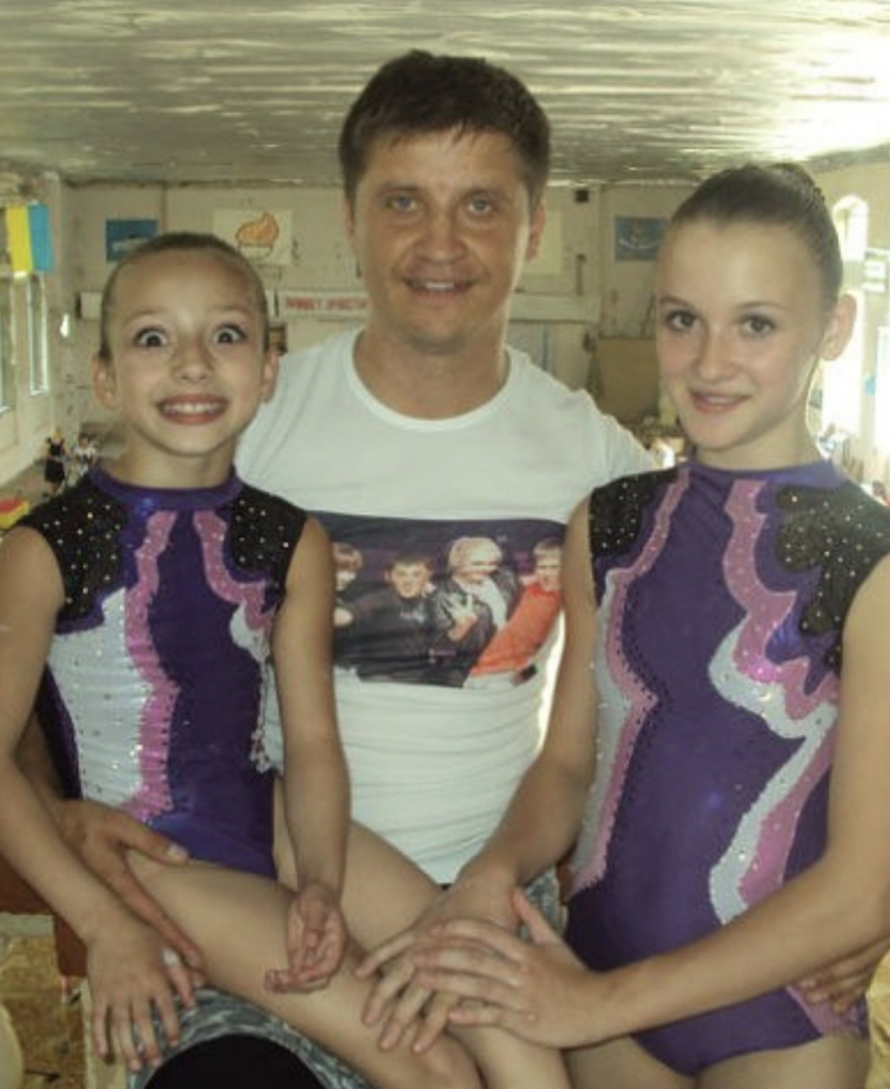 Новак Анна			Габривская Мария старостат 2 курса
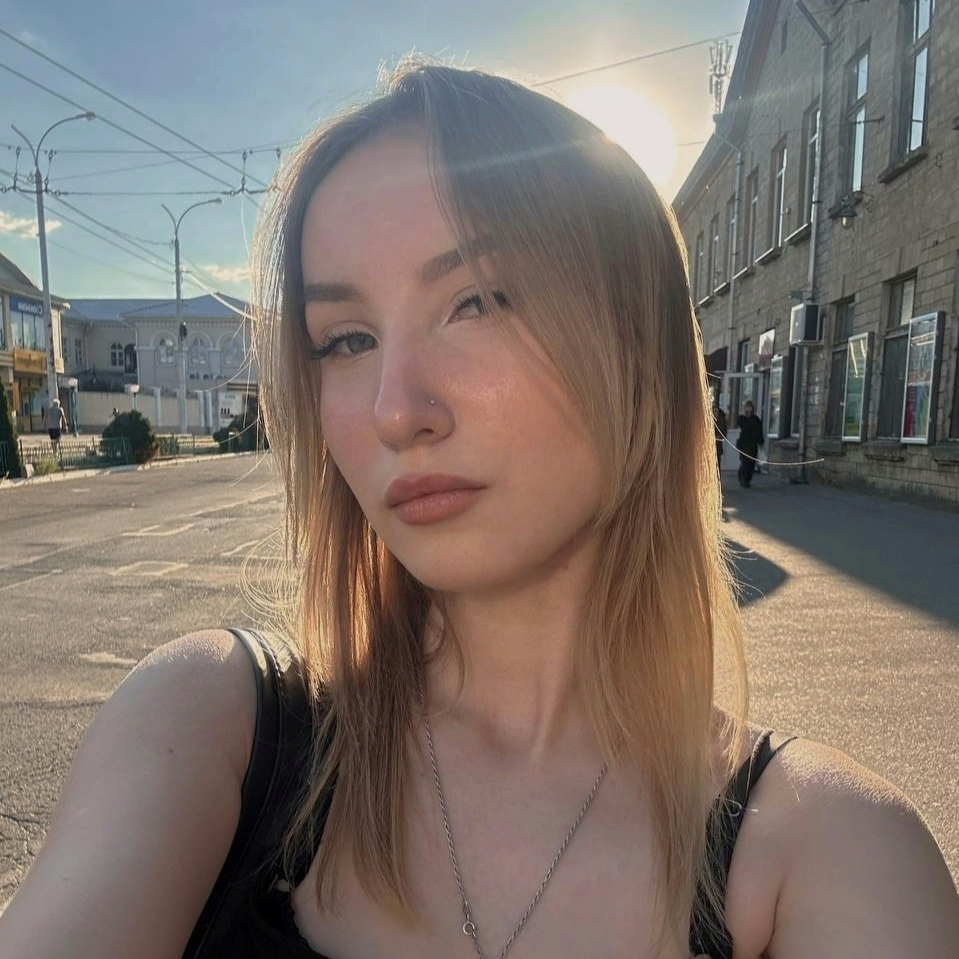 Кюркчу  Ольга представитель 1 курса
Шлапакова Дарья			 Сербина АннаЦентр «Волонтер»
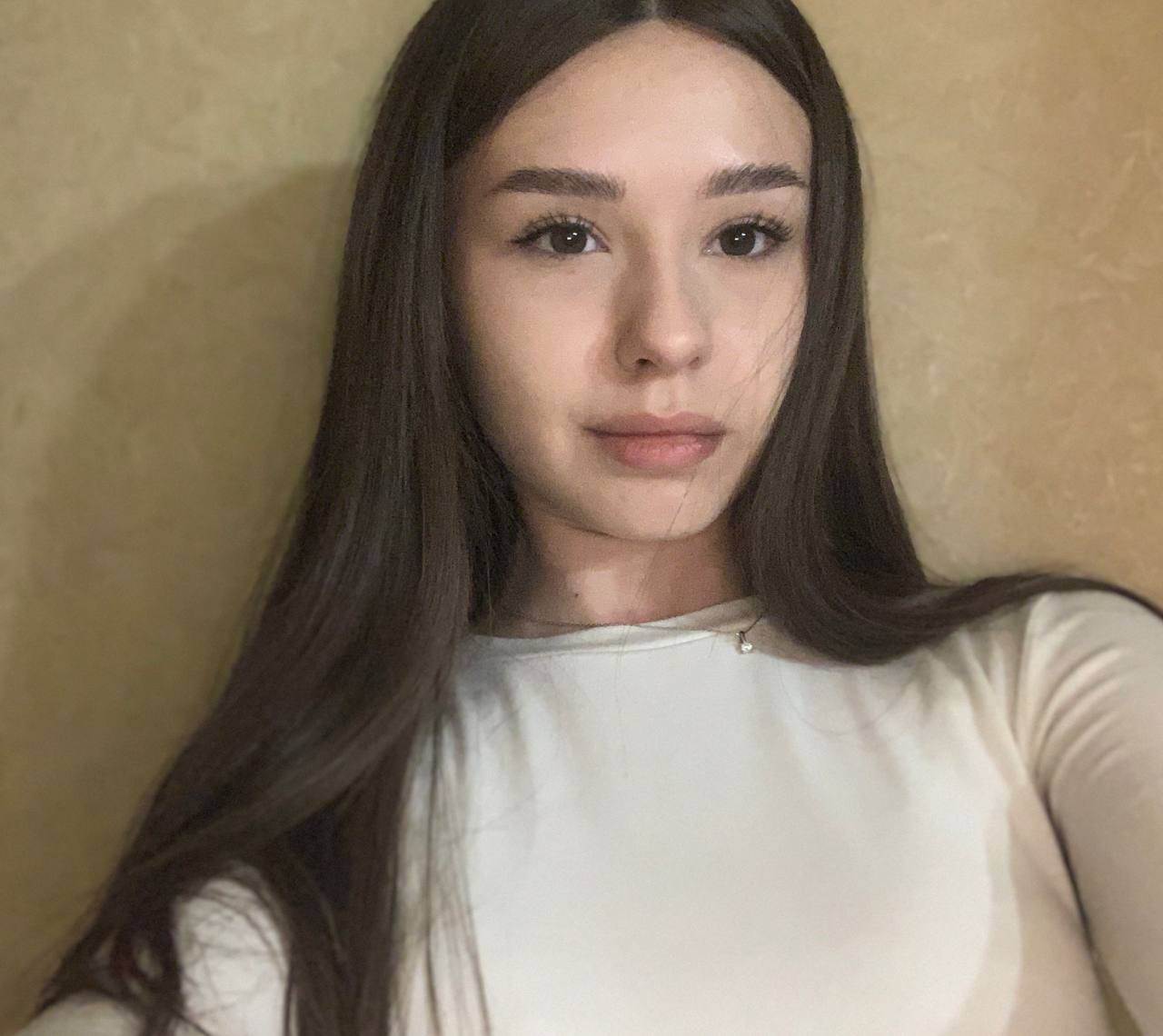 Храновская Грета			 Сариогло СергейСовет общежития
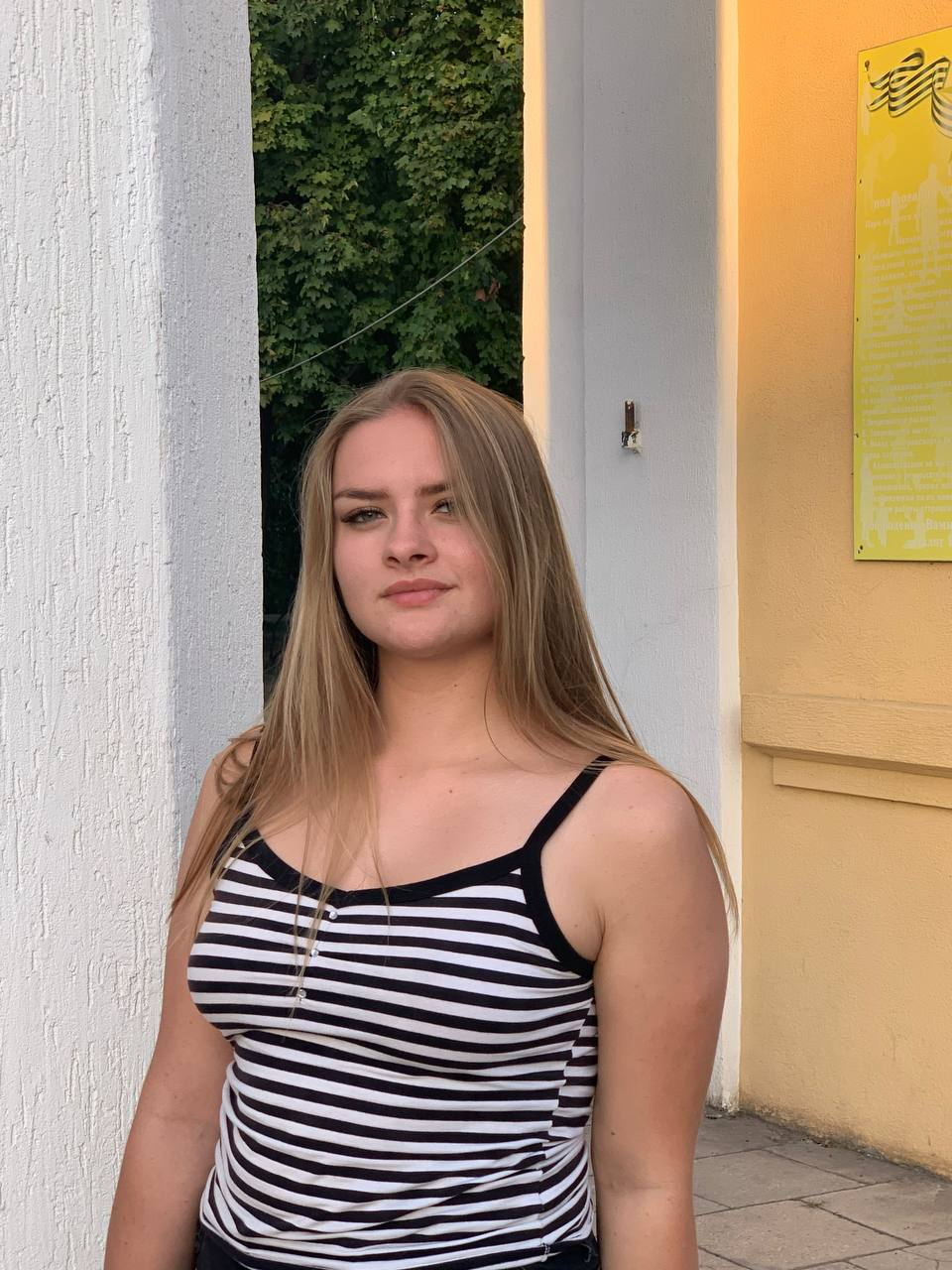 Стороженко Елизавета 			Карлаш Карина  представители колледжа вОбщественном молодежном 		Молодежном Совете Совете при МП ПМР                                          при МЗ ПМР
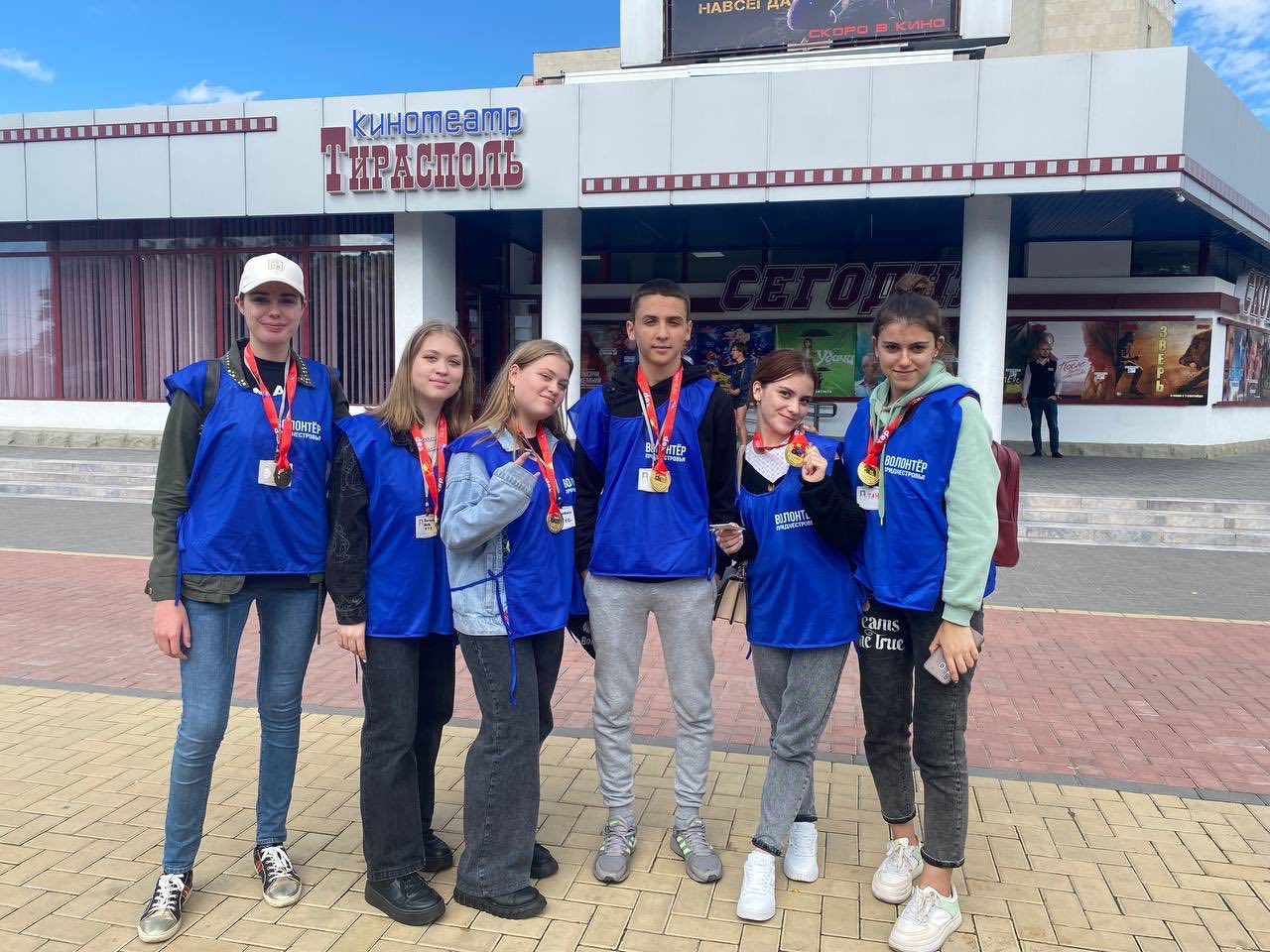 Студенческий спортивный клуб «СпортМед»
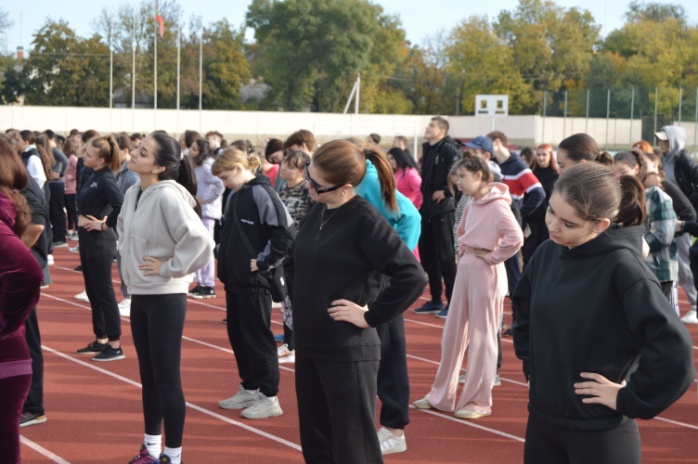 Руководитель – Ермишкин В.
Координатор – Борисов Д.М.
День здоровья 23.10.24 г.
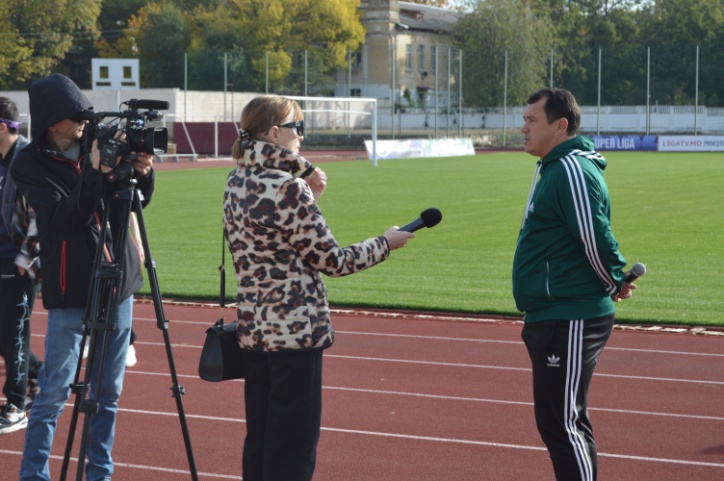 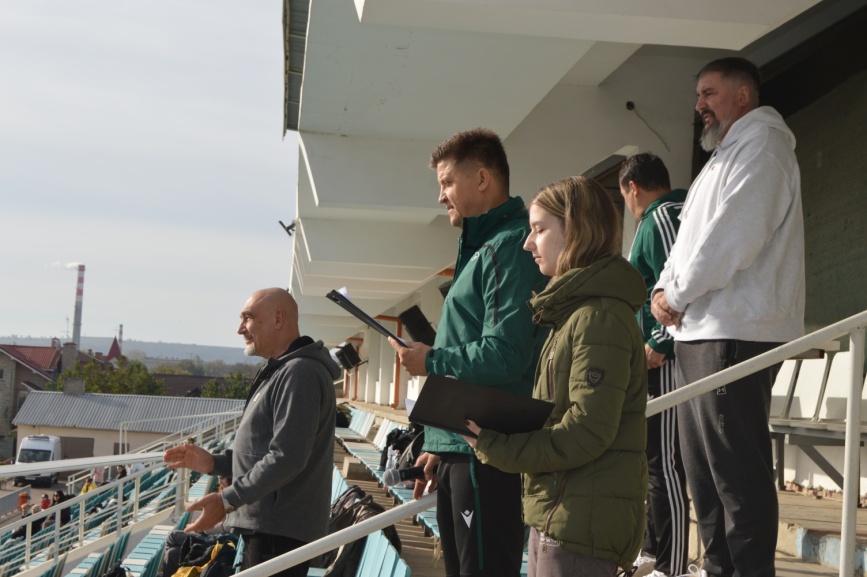 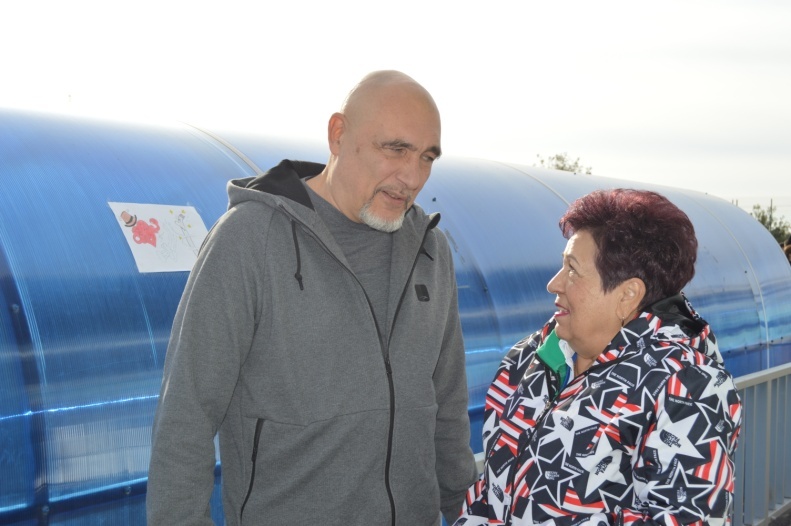 Центр «Волонтер»
Волонтеры Победы Приднестровья
Руководитель: Сербина А.
Координатор: Терентьев В.И.
Волонтерский отряд: «Дорогой добра»
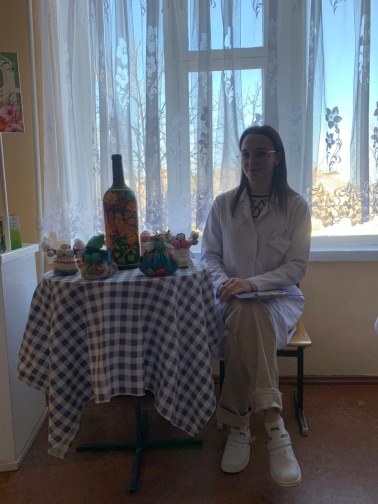 Руководитель: Мельничук К.
Координатор: Шептефрац И.С.
      Мастер класс: «Рецепты хорошего
                          настроения» 31.01.24. 
                     (республиканский 
                                          уровень)
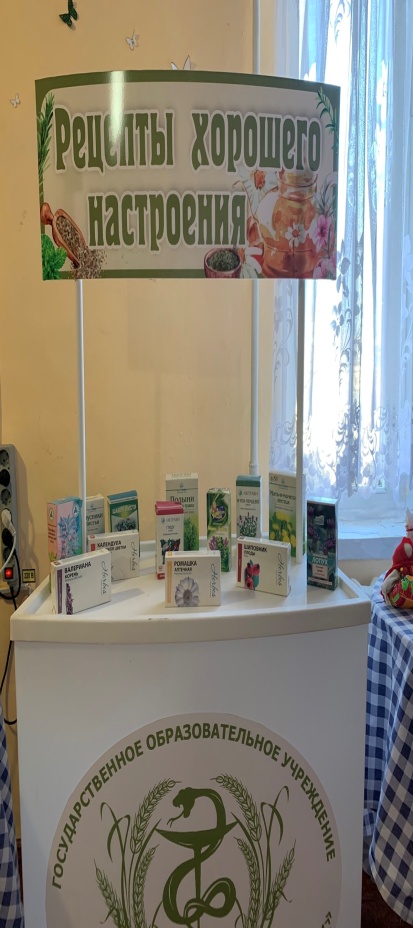 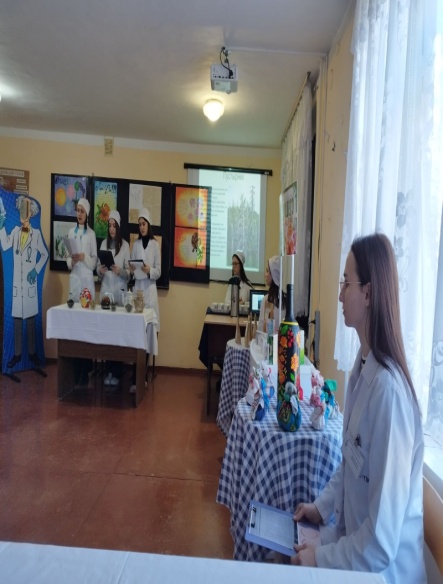 Училище Олимпийского резерва «Остановим туберкулез вместе» 13.03.24.
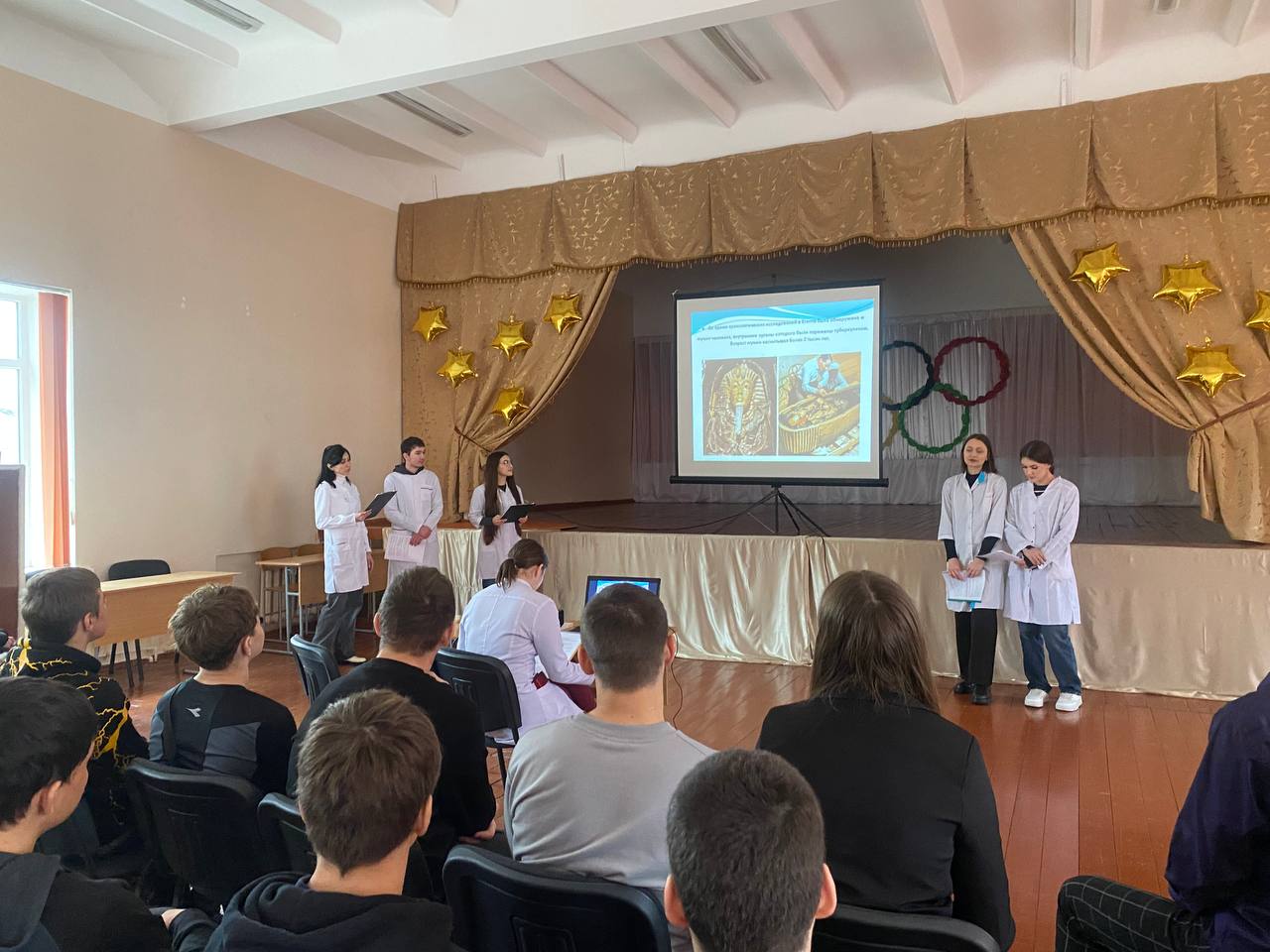 Обучение волонтеров на базе колледжа и РПП «Обновление»
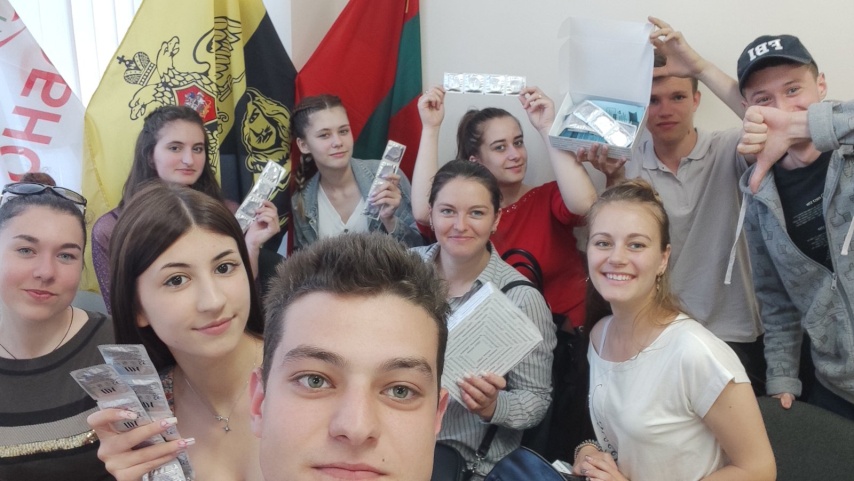 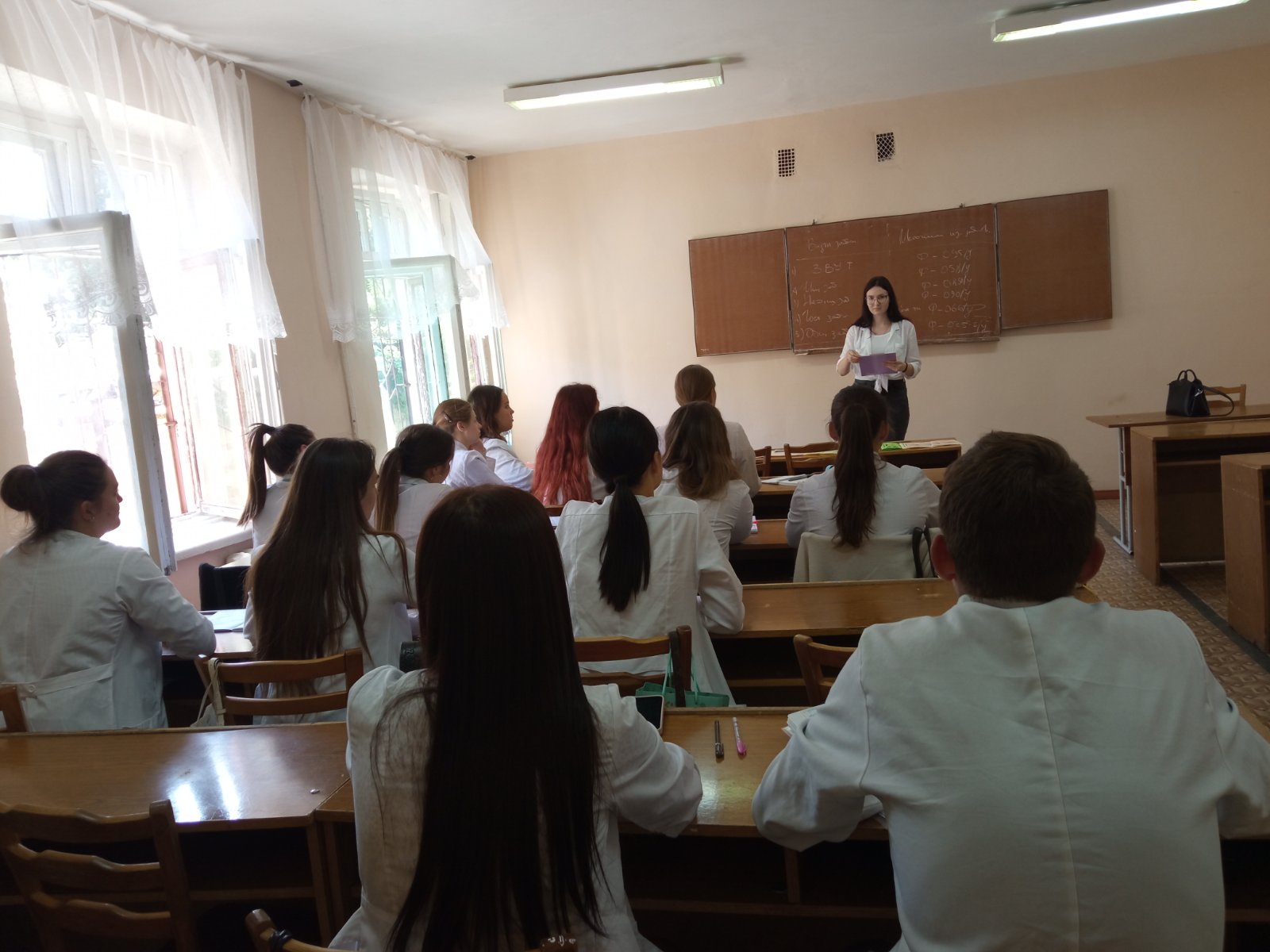 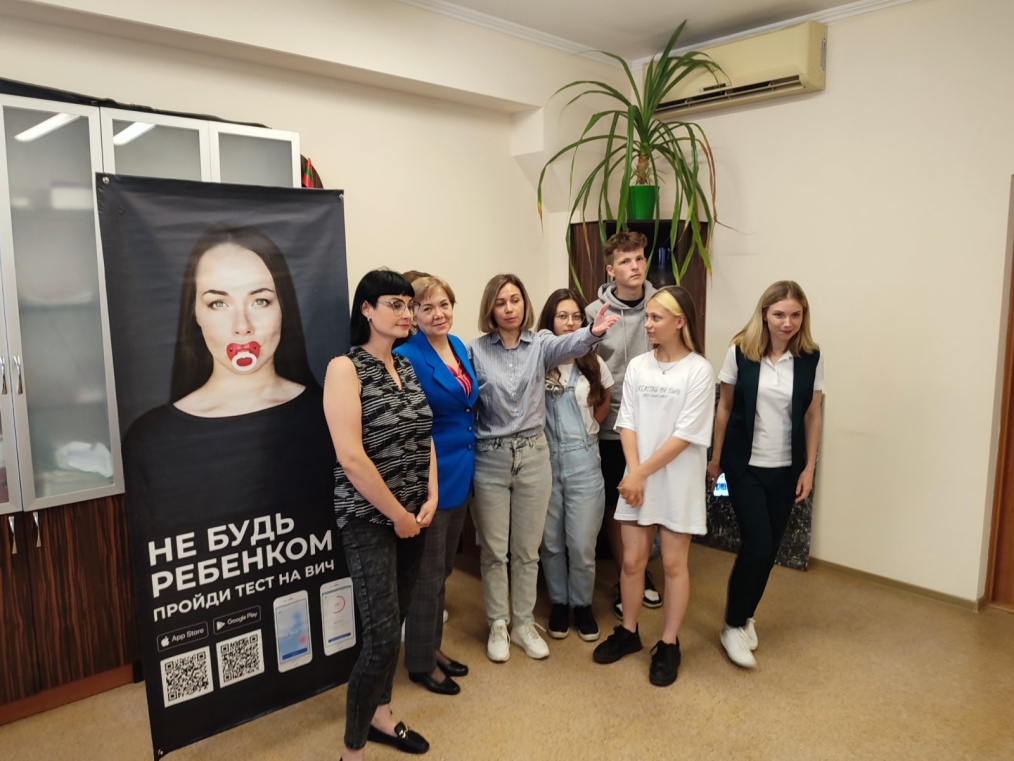 «Путешествие в страну Чистюлькино» МОУ СОШ № 15, 13.09.24.
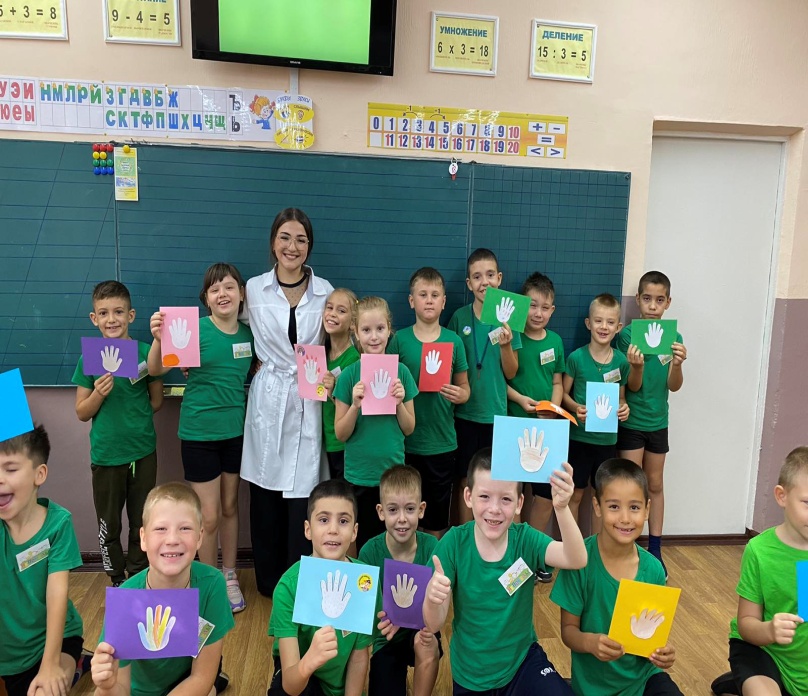 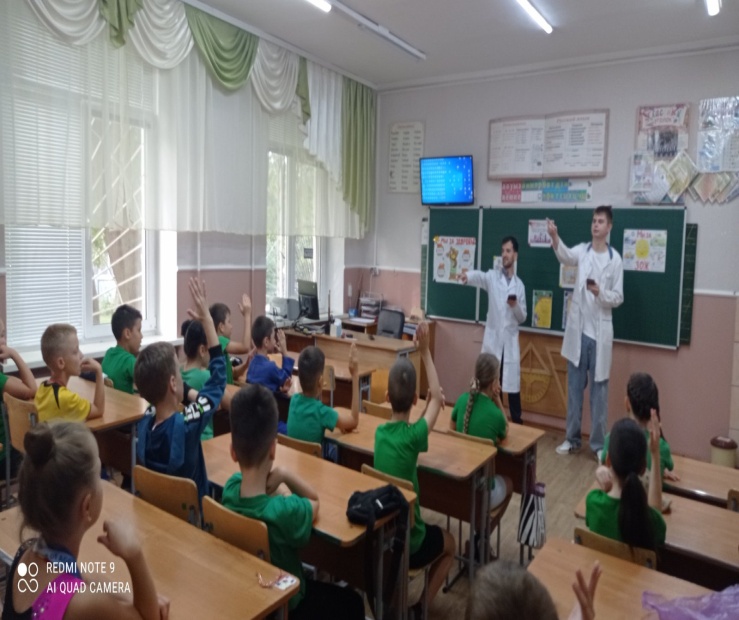 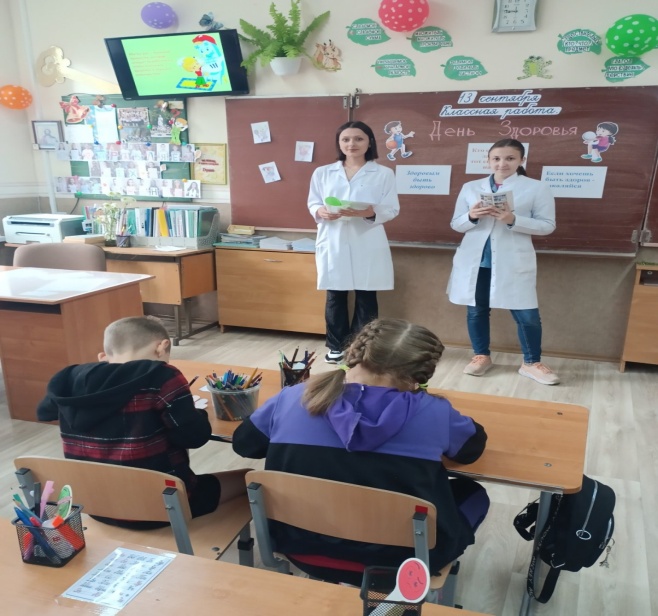 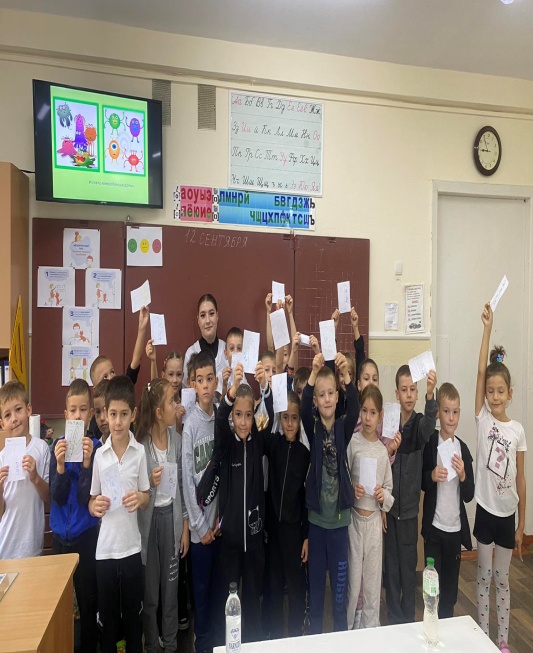 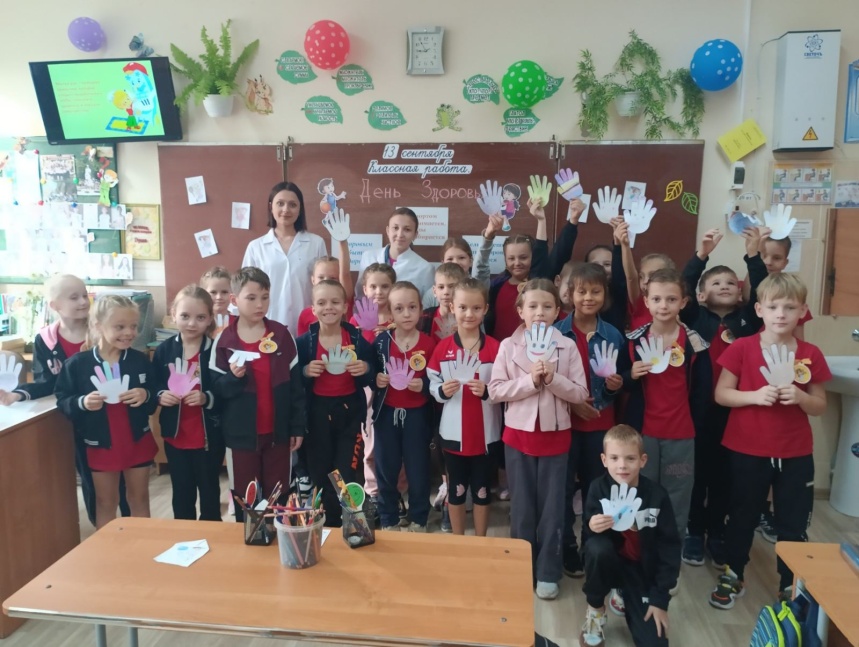 Лекция «ВИЧ/СПИД-инфекции» МОУ СОШ № 18, 15.10.24.
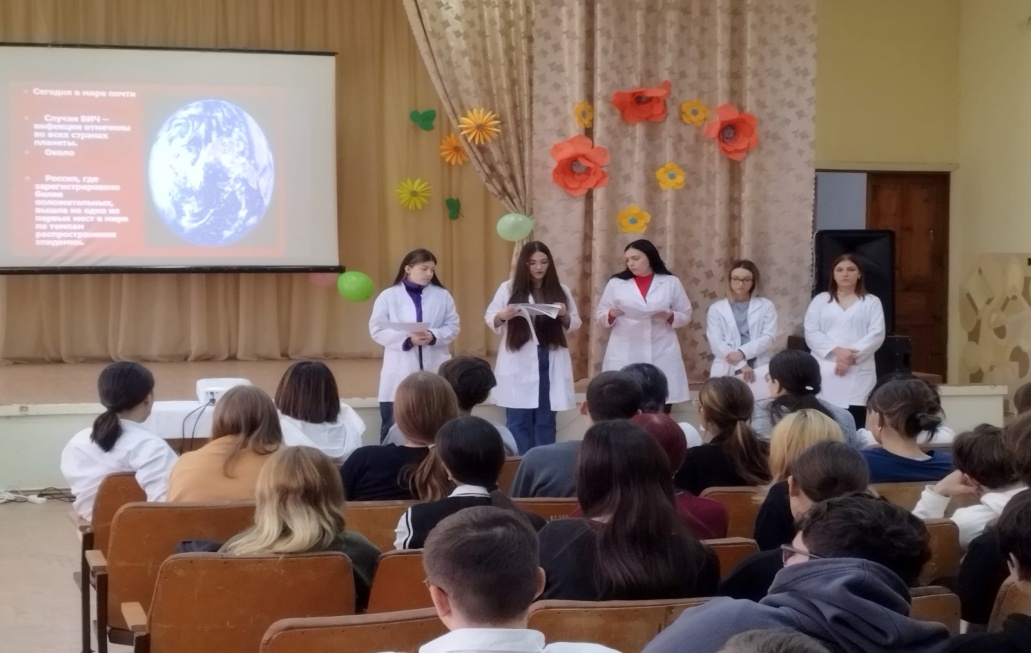 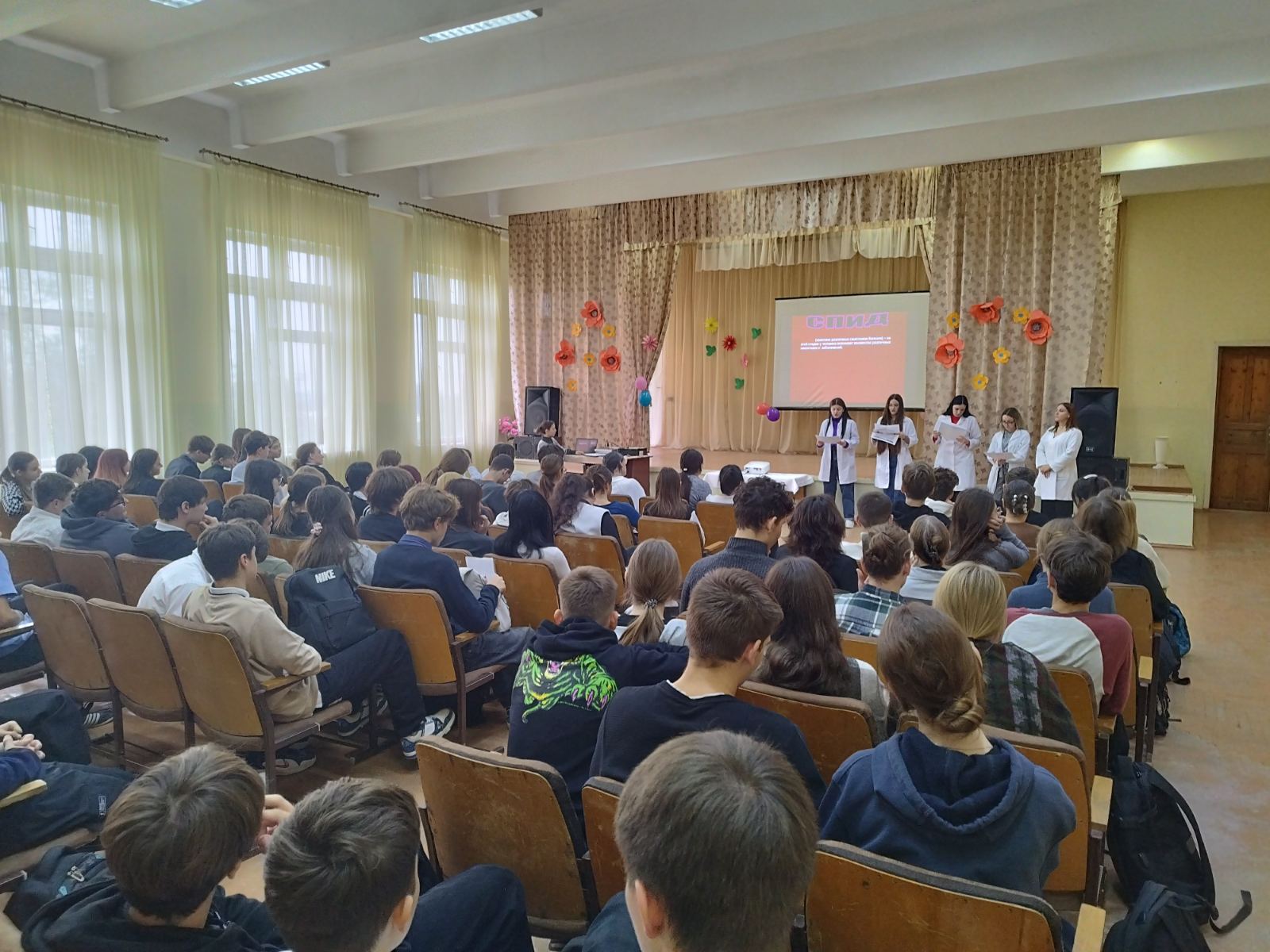 Круглый стол «Половое Воспитание» ГОУ СПО «Тираспольский аграрно-технический колледж им. М.В.Фрунзе», 14.11.24.
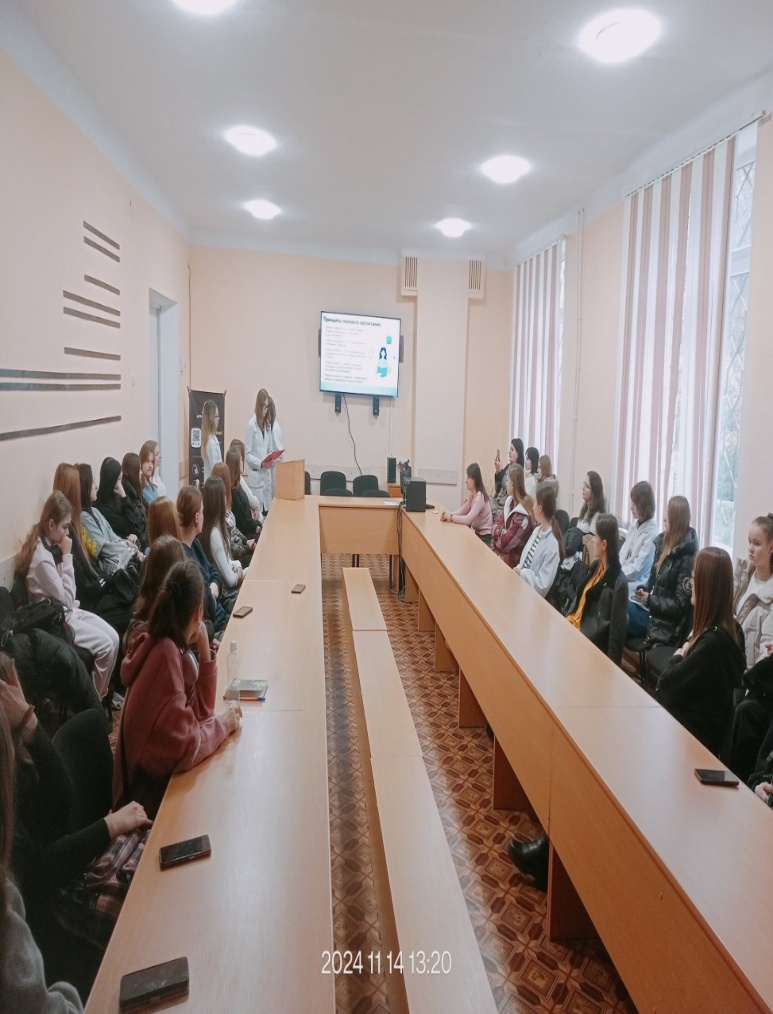 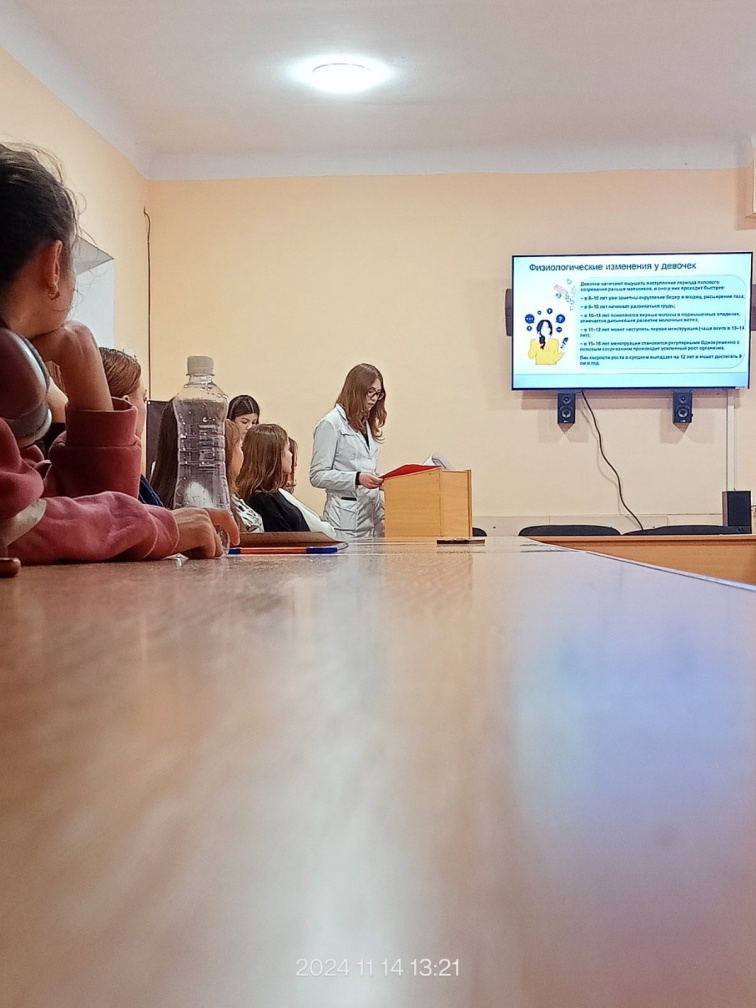 Акция «Курить уже не модно» 21.11.24.
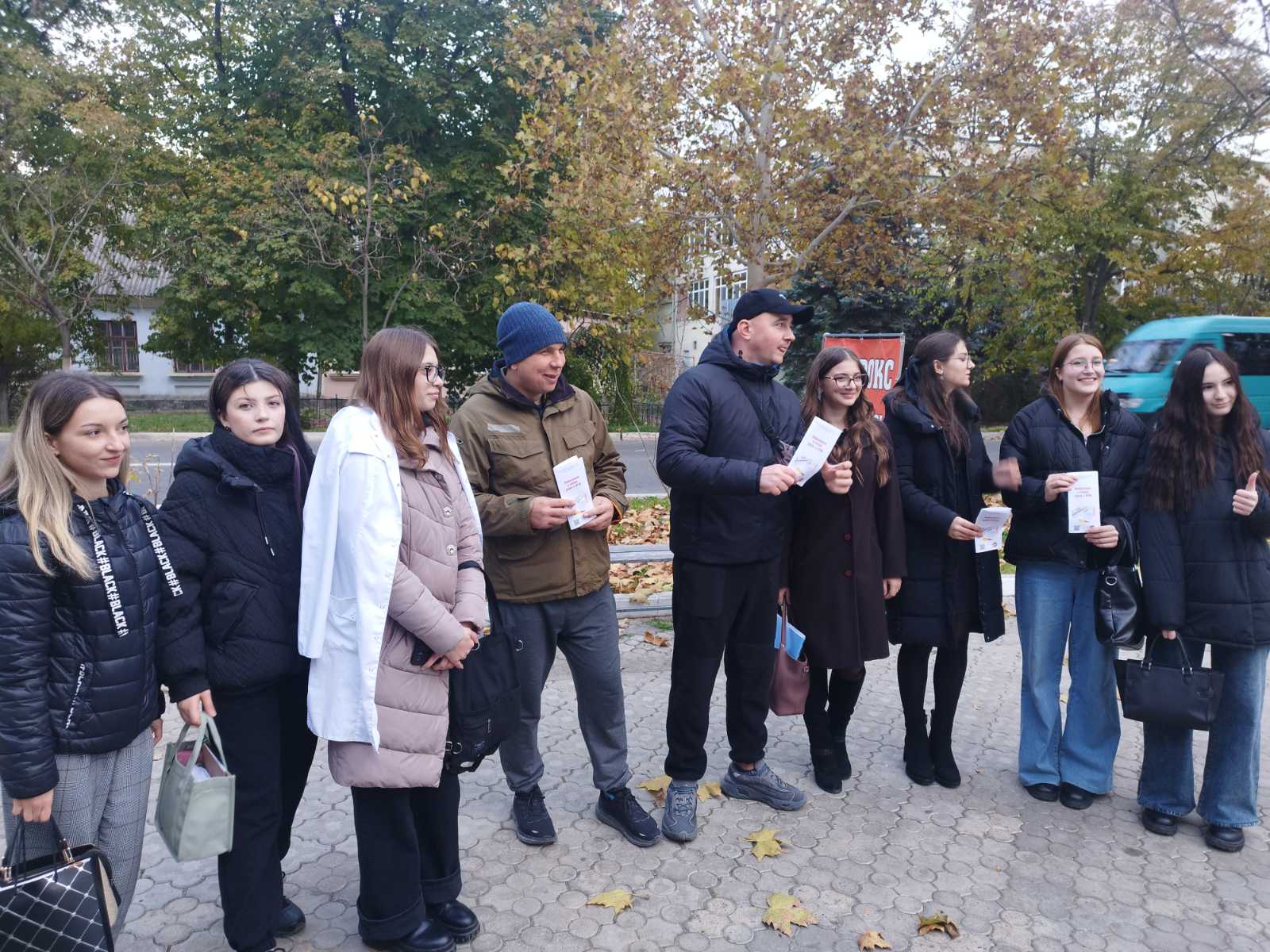 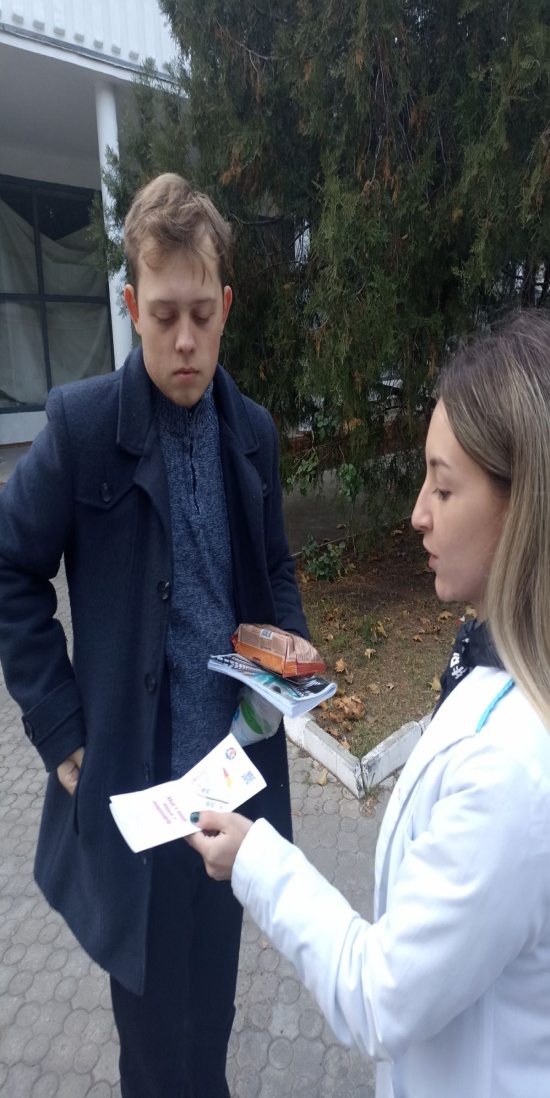